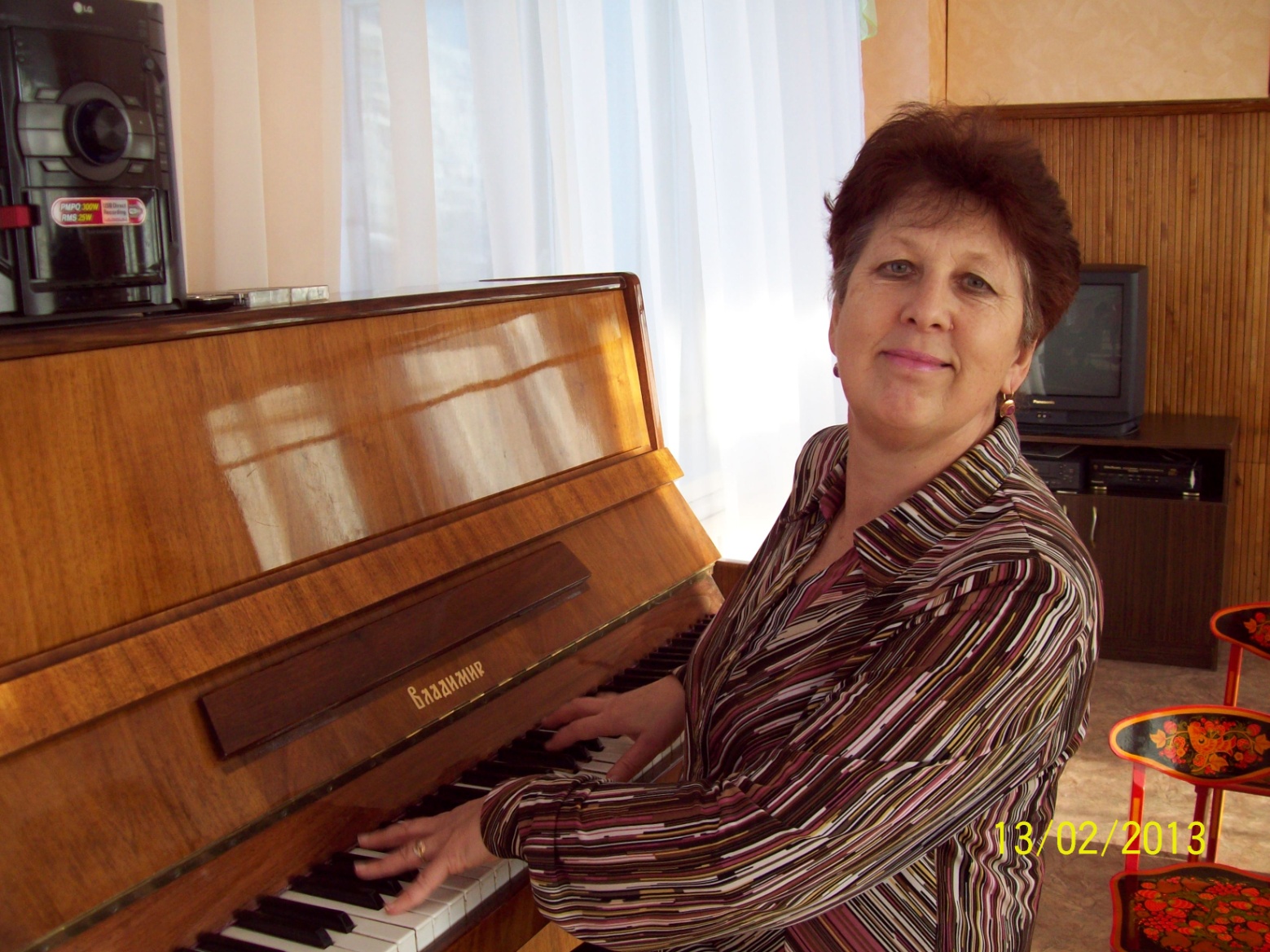 Агафонова Марина Жанновнамузыкальный руководитель1 категория
В моей профессии соединены два самых больших чуда – дети и музыка
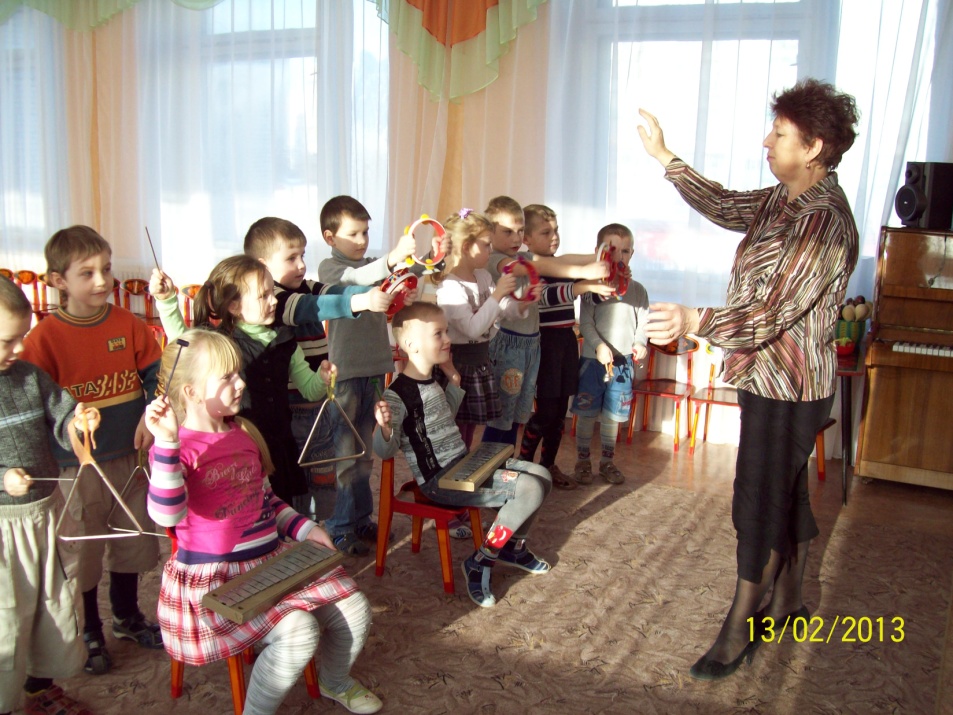 Музыку прослушать можно
Или песенку пропеть,
Ритм прохлопать очень сложный – 
Стоит только захотеть.
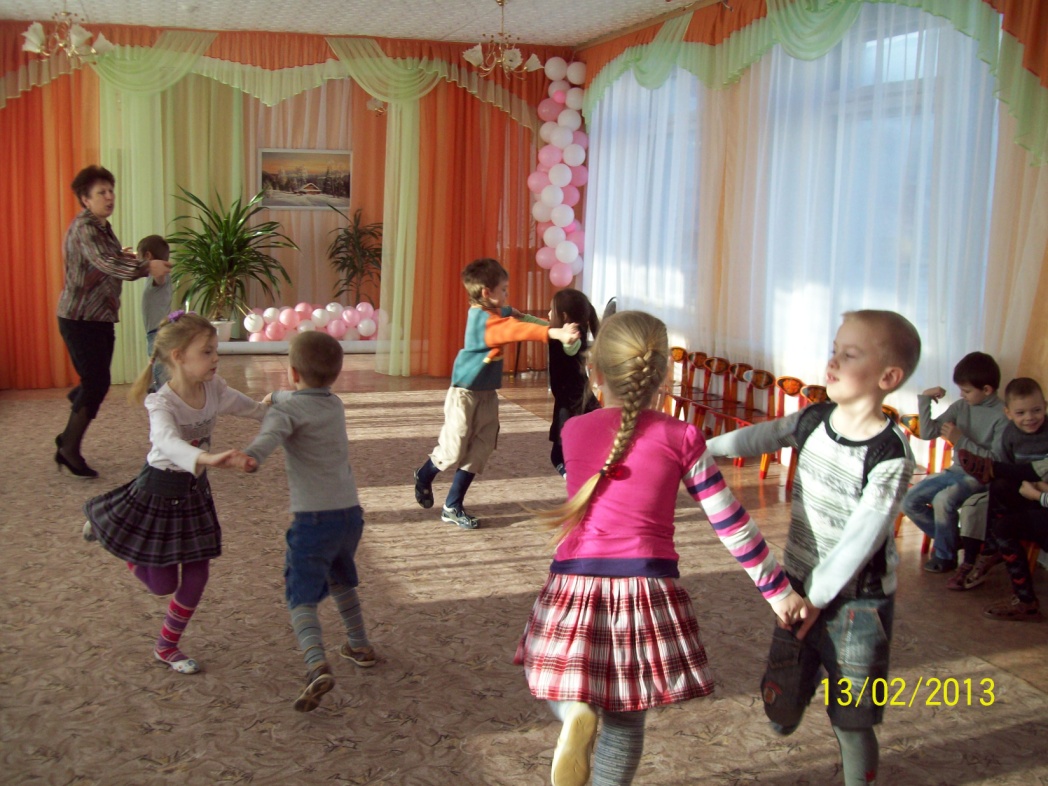 Встали все красиво в пары – 
Вправо, влево поворот,
И, как будто по бульвару
Важно движется народ.
Использование ИКТ в работе музыкального руководителя
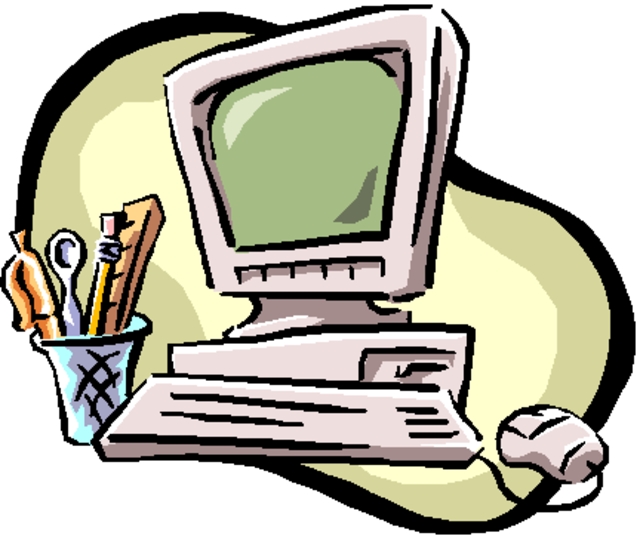 ИКТ для детей
Дополняет слуховые впечатления, активизирует и 
      развивает эмоциональное восприятие музыки
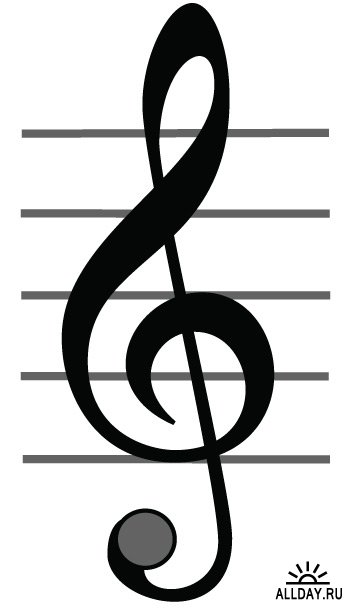 2.Развивает наглядно - образно и образно – слуховое
   мышление детей
3.Развивает  тембро – динамический слух (угадай, какой
    инструмент звучит?)
4.Развивает внимание,  наблюдательность
   (сложи картинку, музыкальное лото)
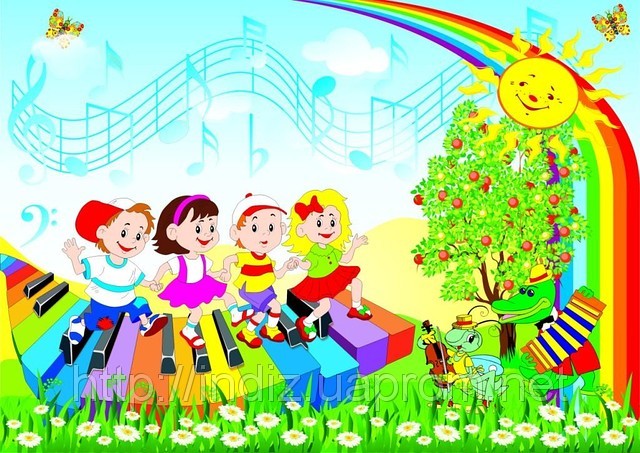 5.Формирует познавательную мотивацию
   (совместные с родителями домашние задания)
Сочиняла, записала,
На диван я прилегла.
Ночью танец составляла
Утром в садик я пришла
Отгадайте – ка с трёх раз,
Здесь о ком идёт рассказ?
загадка
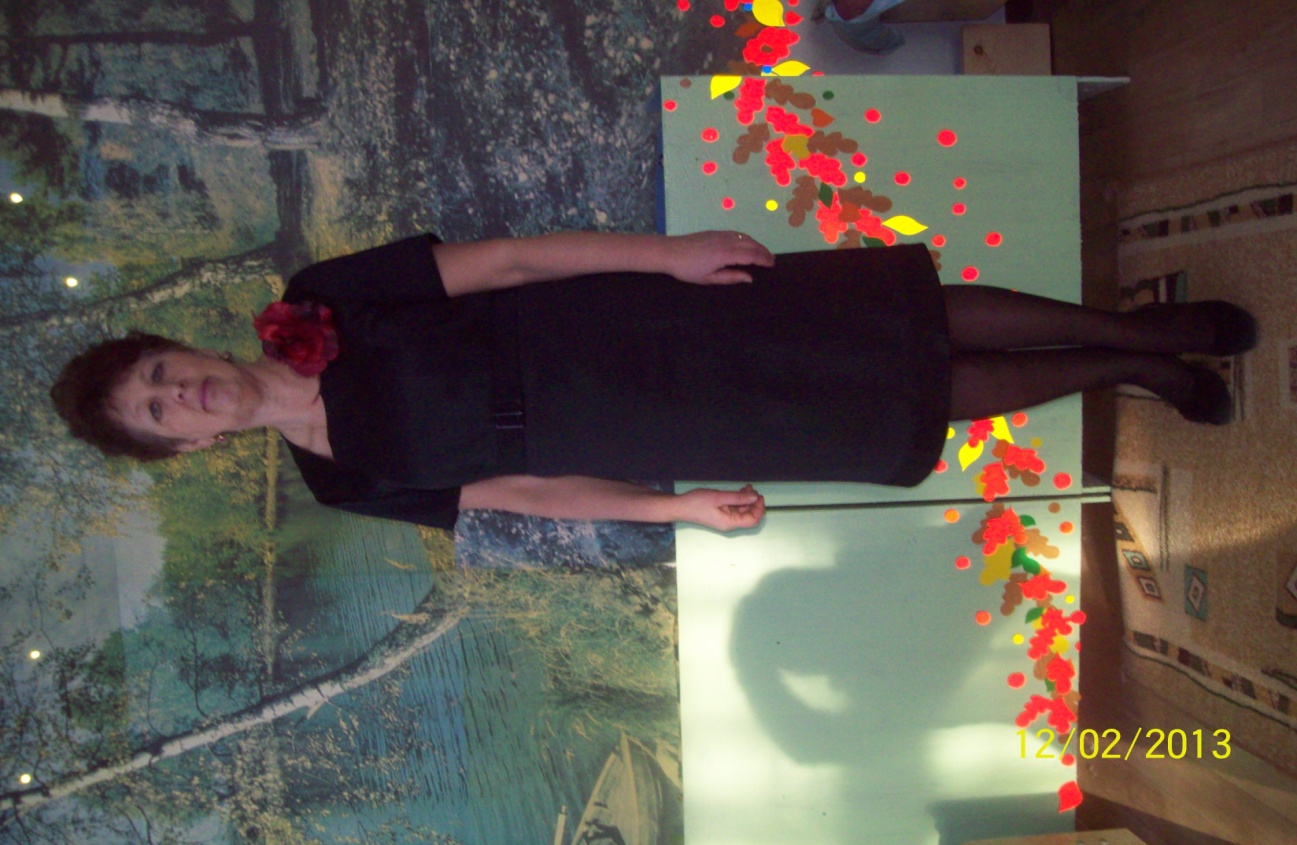 музыка
должна
высекать
огонь
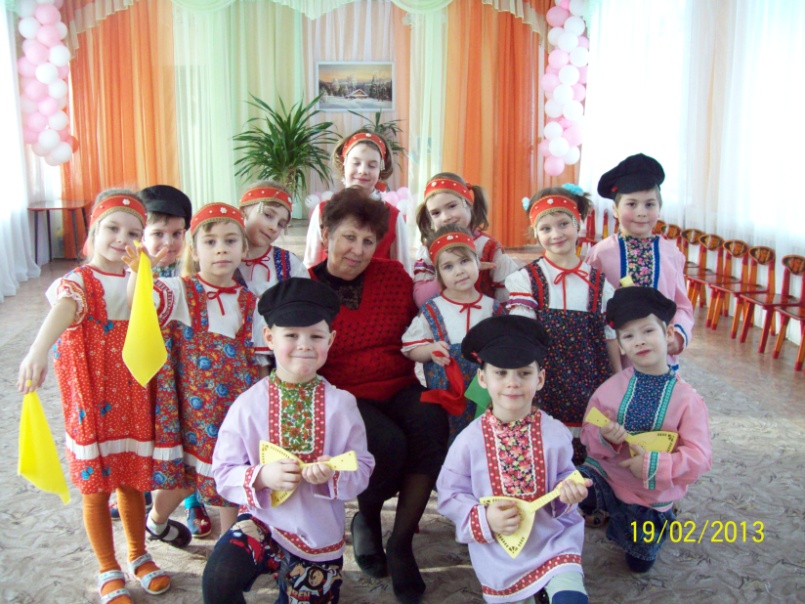 из людских
сердец
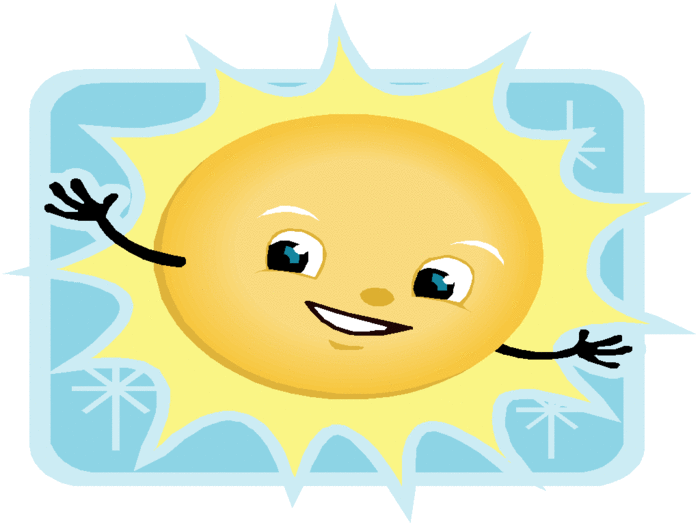 Л.В.Бетховен